Организм – единое целое. Многообразие организмов.
Презентацию подготовила:
учитель биологии и химии
МБОУ СОШ №3 г. ЛысковоЧубарова А.А.
Вспомните!
В чем сходство и принципиальное отличие между одноклеточными и многоклеточными организмами?
Какие одноклеточные организмы вам известны?
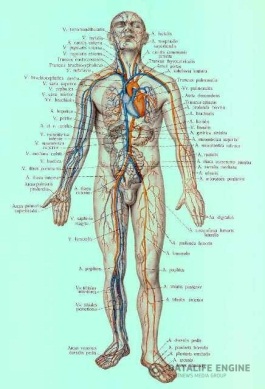 организм
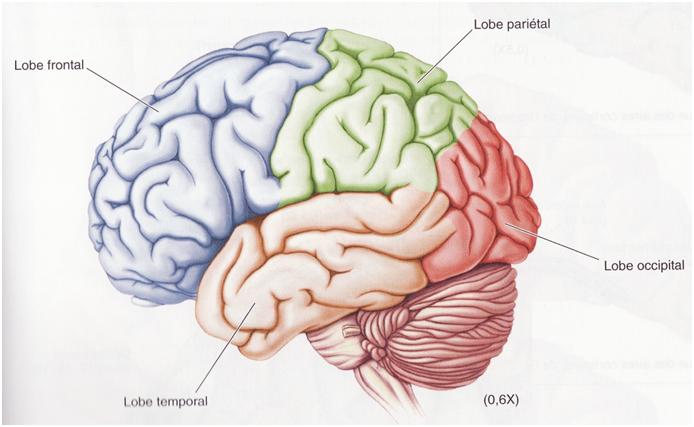 орган
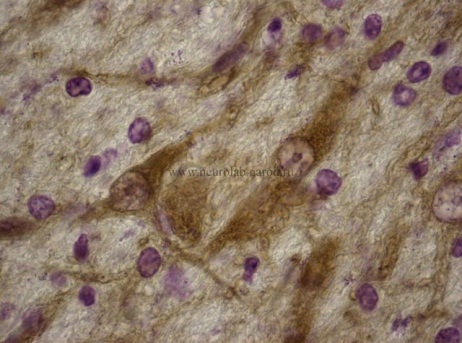 ткань
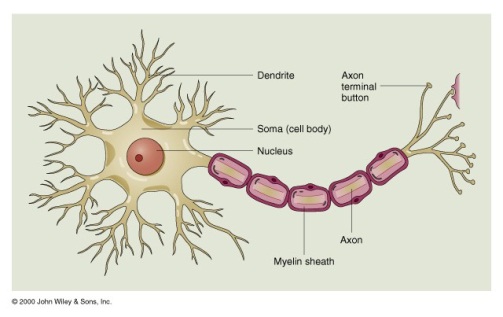 клетка
Вирусы – живые существа?
Наследственность
Изменчивость
Не способны к самостоятельному размножению
Многообразие организмов
1,5 млн. беспозвоночных животных.
Более 350 тыс. растений.
Около 100 тыс. грибов.
Одноклеточные организмы
Бактерии
Синезеленые водоросли
Одноклеточные грибы
Одноклеточные водоросли
Одноклеточные животные
Бактерии
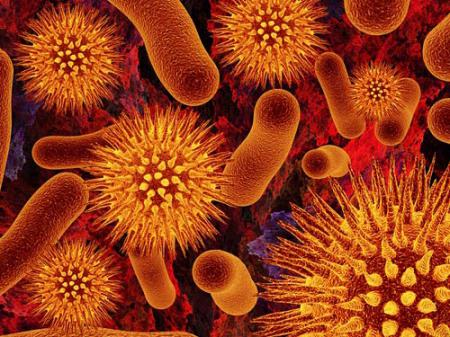 Синезеленые водоросли (цианобактерии)
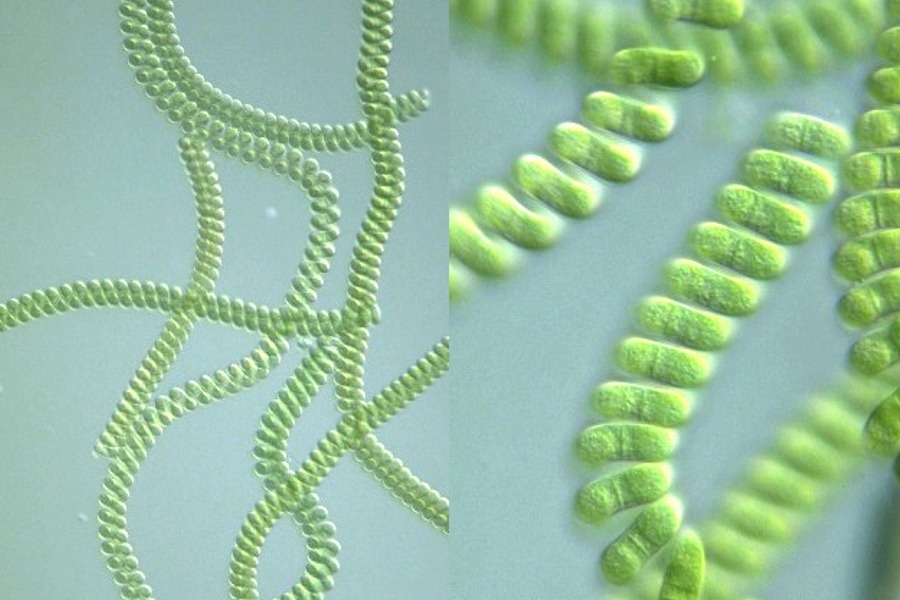 Одноклеточные грибы
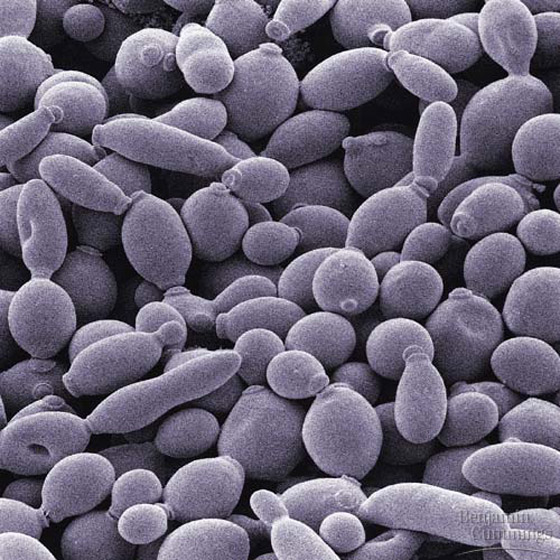 Одноклеточные растения
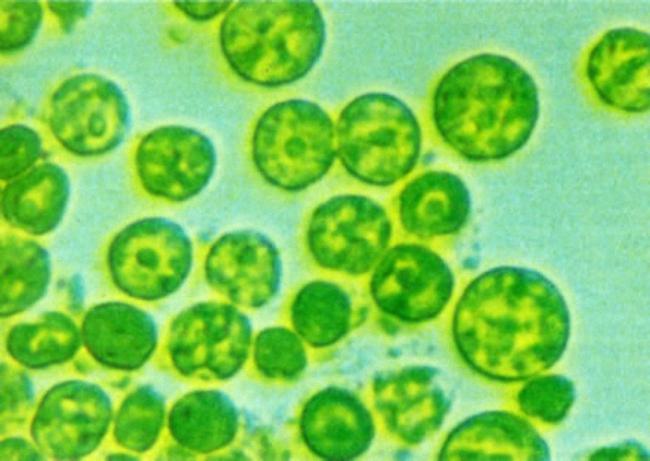 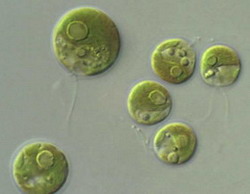 Одноклеточные животные
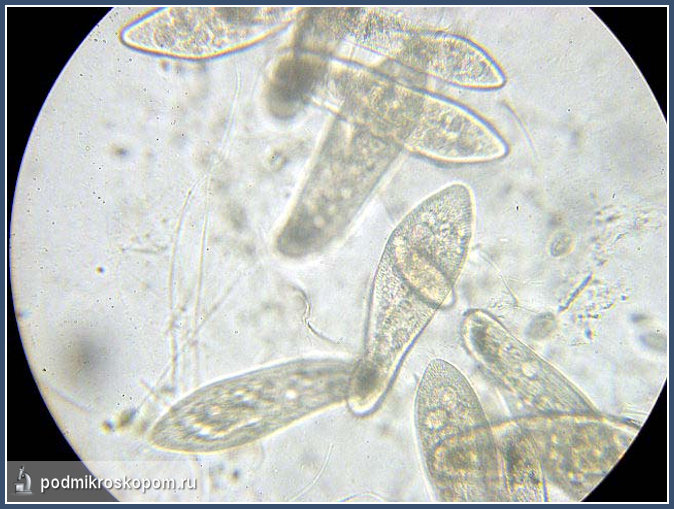 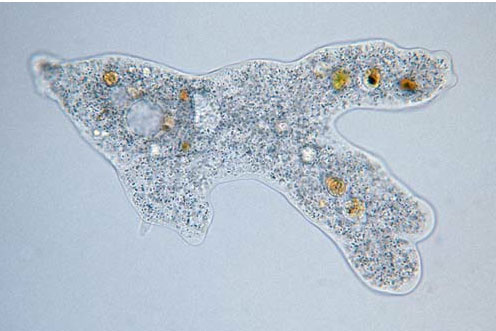 В чем преимущество многоклеточности над одноклеточностью?
Колонии – промежуточная группа между одноклеточными и многоклеточными организмами
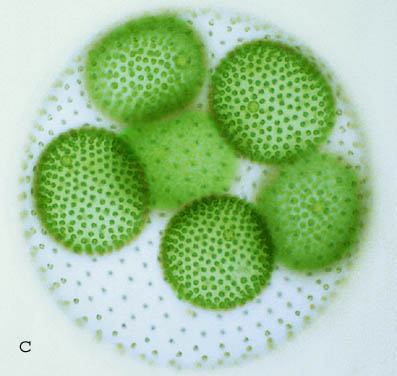 http://www.neurogene.ru/wp-content/uploads/213.jpg
http://biologymoscow.ucoz.ru/illustracii/anatomija/tkani/nervnaya_tkan.jpg
http://www.dftfrance.fr/docs/Images%20du%20site/Images%20cerveau_lobes.jpg
http://flashigr.net/uploads/posts/2011-12/10-bespoleznyh-organov-cheloveka_1.jpeg
http://data.kontrakty.ua/cache/www/450,0/images/stories/fotos/2010/04/1week/infection.jpg
http://vigorod.ru/upload/iblock/ecc/ecc93665e834bcec5e995b769e07dfc2.jpg
http://celldevelopment.ubc.ca/files/2011/01/Loewen-web.jpg
http://www.agaclar.net/forum/attachments/temel-konular-toprak-gubre-tohum-sulama/208873d1304510055-chlorella_02.jpg
http://biolicey2vrn.ucoz.ru/Biolog_v_6kl/Vodorosli/Hlamidomonada.jpg
http://www.historyforkids.org/scienceforkids/biology/cells/pictures/amoeba.jpg
http://podmikroskopom.ru/wp-content/uploads/2011/03/infuzoriya-tufelka-pod-mikroskopom.jpg
http://www.quia.com/files/quia/users/lavelletc/pictures/volvoxwdaugcolo.jpg